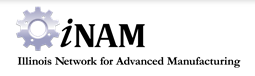 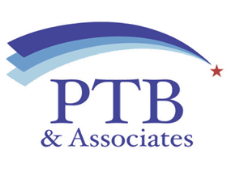 Presidents’ Advisory Committee Meeting Using INAM Innovations at Your CollegeDr. Paul T. Bucci, PresidentPTB & AssociatesJune 11, 2015
Problem
Low completion rates.  40% complete degree/certificate within 6 years. 

Skills gaps. Employers need more workers with higher skills
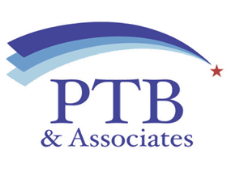 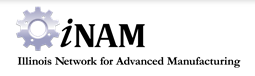 Policy Solution
Financial aid reform 
College ratings system
College scorecard 
Outcomes-based performance funding
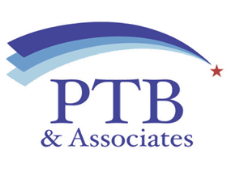 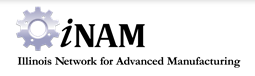 Intended Outcomes
Increased enrollment, completion, and employment rates
Reduced time to completion
Savings to students, to colleges, and to society
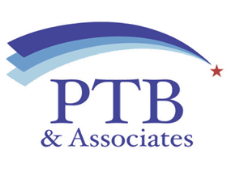 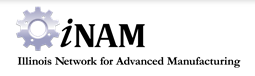 TAACCCT Program Design Solution
TAACCCT Overarching Goals
(1)	Increase attainment of certifications, certificates, diplomas, degrees, and other industry-recognized credentials;
(2)	Introduce innovative and effective methods for curriculum development and delivery; and 
(3)	Demonstrate improved employment outcomes.
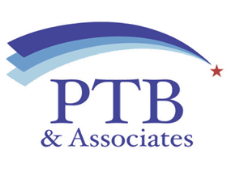 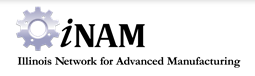 TAACCCT Program Design Solution
TAACCCT Funded Applications
Design strategies that are likely to produce significant positive change in learning and employment outcomes 
Continuously evaluate the effectiveness of their strategies in order to improve their programming 
Identify and integrate promising and proven strategies into education and training programs
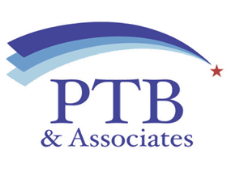 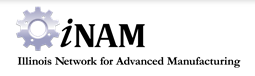 Sustaining Effective Strategies
The TAACCCT program seeks to seed development and demonstration of effective, sustainable new models of career education and job training
Use data to determine effective strategies and activities 
Integrate effective practices into core programs to enact broader institutional improvements
Incorporate successful programs into the curriculum
Sustain partnership with employer partners
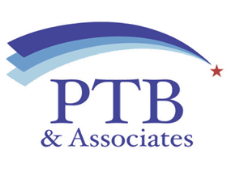 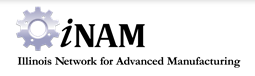 TAACCCT Program Change Strategy
Drive Change from a Traditional Model of career education and training
New, Innovative Models of comprehensive systemic reform
Innovative models transform key functions: organizational management, programs of study, student intake and support services, developmental education, instruction, and career services.
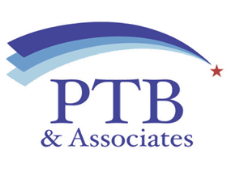 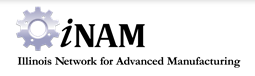 TAACCCT Program Change Strategy
Traditional Model
Innovative Model
Institution by institution capacity building and institutional strategic planning
Consortium management systems, policies and protocols 
Consortial pooling and sharing of R&D and collaborative inquiry 
Regional/Statewide industry-sector strategic planning
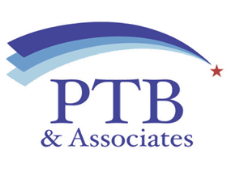 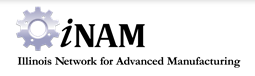 TAACCCT Program Change Strategy
Traditional Model
Innovative Model
Limited strategic alignment and partnership withemployers
Strategic alignment with
(i) 	Employers and industry 
The public workforce system 
Educational institutions and other organizations
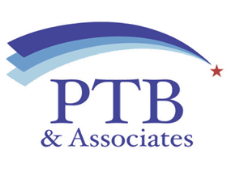 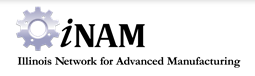 TAACCCT Program Change Strategy
Traditional Model
Innovative Model
Outreach, marketing, and recruitment of traditional populations
Outreach, marketing, and recruitment of workers eligible for assistance under the TAA for Workers program and veterans
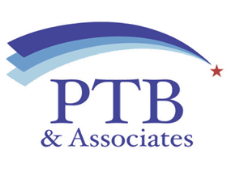 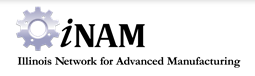 TAACCCT Program Change Strategy
Traditional Model
Innovative Model
Disconnected courses and difficult course selection
Clear career pathways outlining programs of study (with stacking of certificates leading to a degree) that align to industry skills requirementsCourse sequences steadily build skills toward common terminal learning objectives and industry certifications (NIMS, AWS, etc.)
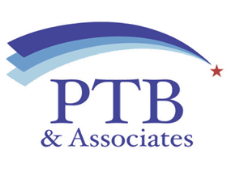 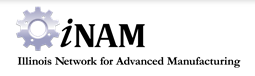 TAACCCT Program Change Strategy
Traditional Model
Innovative Model
Limited information on students (high school transcript only)
Intake process (with data entry form and student survey) that captures and records detailed entering characteristics data on each student
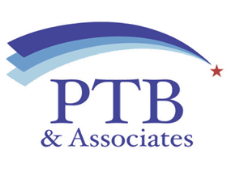 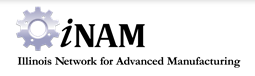 TAACCCT Program Change Strategy
Traditional Model
Innovative Model
Limited academic, personal, and career assessment
Comprehensive assessment of prospective students’ abilities, skills, interests and aspirations as a basis for career and academic planning; including competency-based assessments and award of credit for prior learning and experiences
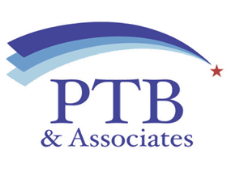 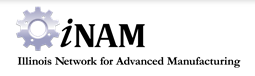 TAACCCT Program Change Strategy
Traditional Model
Innovative Model
Students uninformed on kinds of occupations that different program graduates enter, labor market demand, entry-level and prospective wages, career-track path, and articulation and transfer options for BA/BS
Use of real-time labor market and career compensation information in advising and counseling sessions to help students select career paths
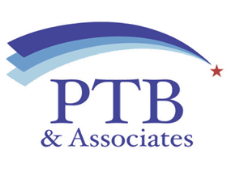 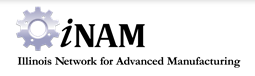 TAACCCT Program Change Strategy
Traditional Model
Innovative Model
Limited in-person “developmental” advising
In-person advising and career-academic planning assistance. Individual Educational and Career Plan with identified “critical pass courses” milestones to benchmark on-track progress
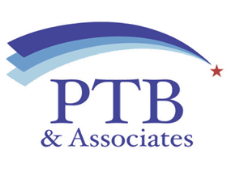 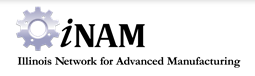 TAACCCT Program Change Strategy
Traditional Model
Innovative Model
Fragmented, inconsistent, and uncoordinated student supports and practices
Advisors use e-advising/early warning systems and monitor students’ progress toward program completion and give frequent feedback and support to help keep them on track
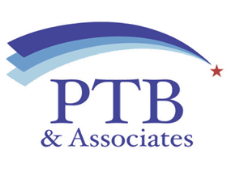 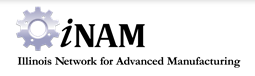 TAACCCT Program Change Strategy
Traditional Model
Innovative Model
Developmental education courses (e.g., 3 Dev Ed math courses)
“On ramp” and “accelerated” Dev Ed to bypass or minimize Dev Ed course taking through:
-multiple measures
-contextualized learning that integrates basic skills into college-level courses
-co-requisite courses with supplemental supports
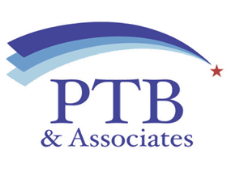 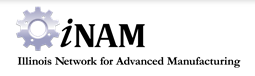 TAACCCT Program Change Strategy
Traditional Model
Innovative Model
Inconsistent program learning outcomes
Well-defined learning outcomes for programs aligned with employers’ needs
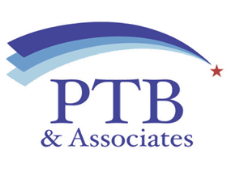 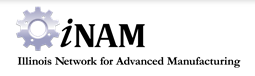 TAACCCT Program Change Strategy
Traditional Model
Innovative Model
Limited work based learning
Inflexible curriculum, schedule, and delivery methods
Internships and apprenticeships
Modularized curriculum, schedule, and  distance learning allow students to balance the competing demands of work and family and to acquire new skills at a time, place, and/or pace that are convenient for them
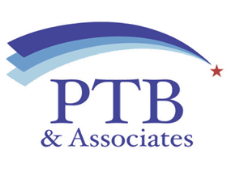 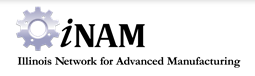 TAACCCT Program Change Strategy
Traditional Model
Innovative Model
Limited wraparound services
Disadvantaged individuals are supported by coordinating with public assistance programs and community-based organizations that provide wraparound support services
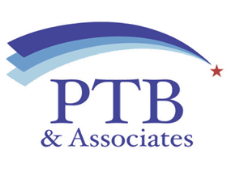 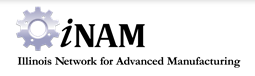 TAACCCT Program Change Strategy
Traditional Model
Innovative Model
Limited credit transferability and articulation
Collaboration with four-year institutions in the state to develop articulation agreements for courses and credentials, and bridges from non-credit to credit within and between institutions.
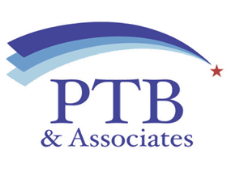 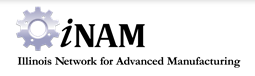 TAACCCT Program Change Strategy
Traditional Model
Innovative Model
Limited job search support service
Online and in-person job search support service
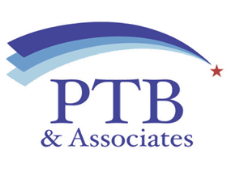 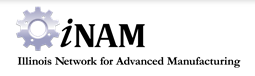 TAACCCT Program Change Strategy
Traditional Model
Innovative Model
Limited use of data to determine which strategies and activities are effective and cost effective
Extensive use of individual student level longitudinal data, including entry data and post-program employment outcomes data (job placement, attainment, and wage data of graduates by program)
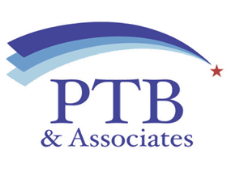 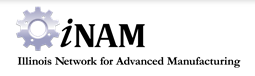 TAACCCT Program Change Strategy
Traditional Model
Innovative Model
Less rigorous program evaluation methods
Use of quasi-experimental evaluation design using matched comparison groups
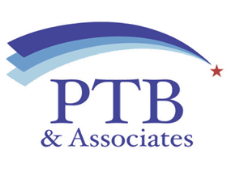 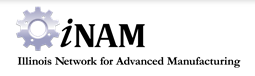 TAACCCT Program Change Strategy
Traditional Model
Innovative Model
Develop and pilot test discrete programmatic interventions
Develop and demonstrate, scale up, and institutionalize/sustain a comprehensive systemic reform model
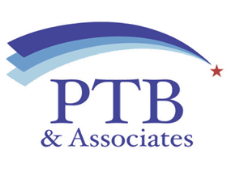 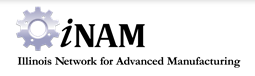 TAACCCT Program Change Strategy
Traditional Model
Innovative Model
Grant-seeded innovations discontinue when grant funding ends
Grant-seeded innovations demonstrated effective and cost effective are adopted and sustained
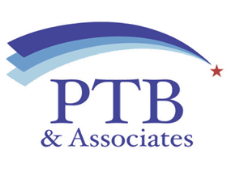 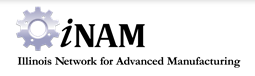 Systemic Change – Next Steps
?
Traditional Model
InnovativeModels
Where are you on the Continuum?
Where do you want to be?
How are you using INAM to get to where you want to be?
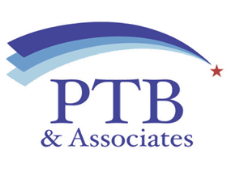 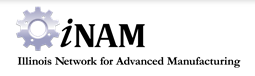 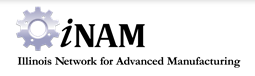 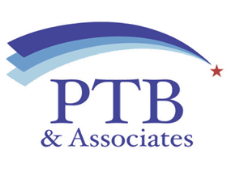 Presidents’ Advisory Committee Meeting Using INAM Innovations at Your CollegeDr. Paul T. Bucci, PresidentPTB & AssociatesJune 11, 2015